Тема: «Дискретное представление информации»
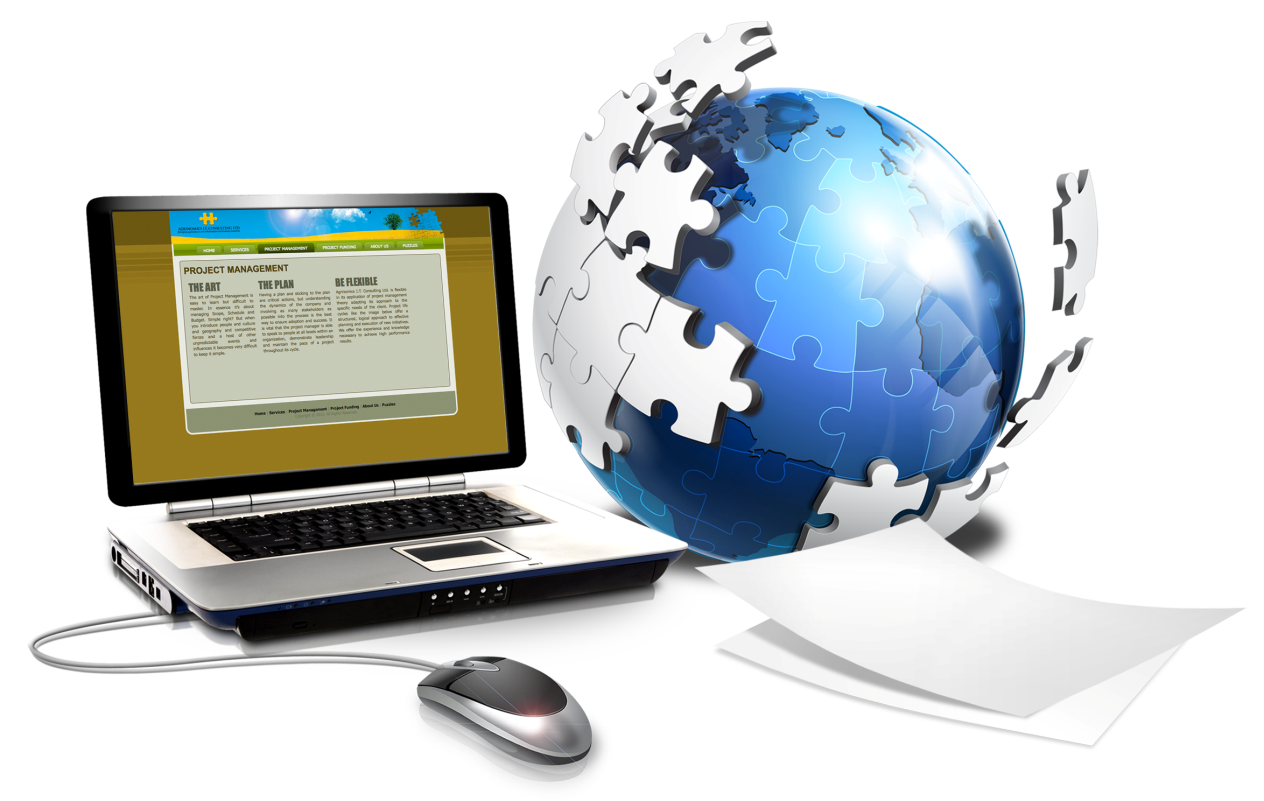 Для передачи данных используется физический процесс, который можно описать математической формулой и называется он сигналом. Сигнал — это изменяющийся во времени физический процесс. Сигналы могут порождать в физических телах изменения свойств. Это явление называется регистрацией сигналов. Сигналы, зарегистрированные на материальном носителе, называются данными.
Сигналы различают по способу их представления, как аналоговые и дискретные.
Информация
Аналоговая-непрерывная
Дискретная-цифровая
Воспринимается 
человеком
Воспринимается вычислительной техникой
Примером аналогового и дискретного представления информации можно привести наклонную плоскость и лестницу.
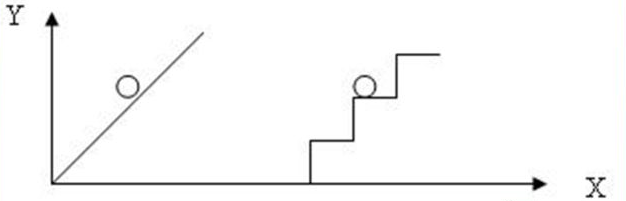 Аналоговая информация – характеризуется плавным изменением ее параметров. 

	Дискретная информация – базируется на ряде фиксированных уровней представления заданных параметров, взятых в определенные промежутки времени.
Источники аналоговой информации: 
Скрипка
Телевизор 
Телефон
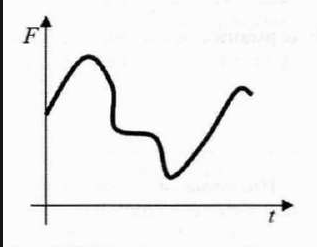 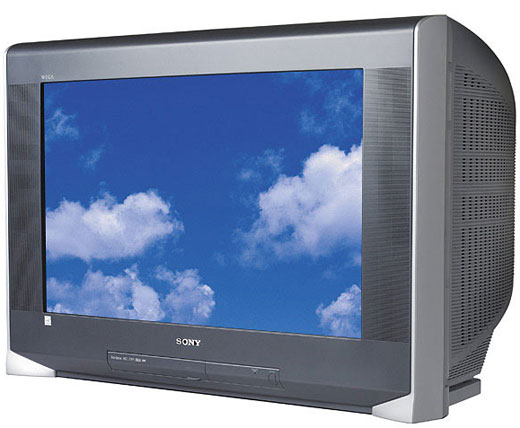 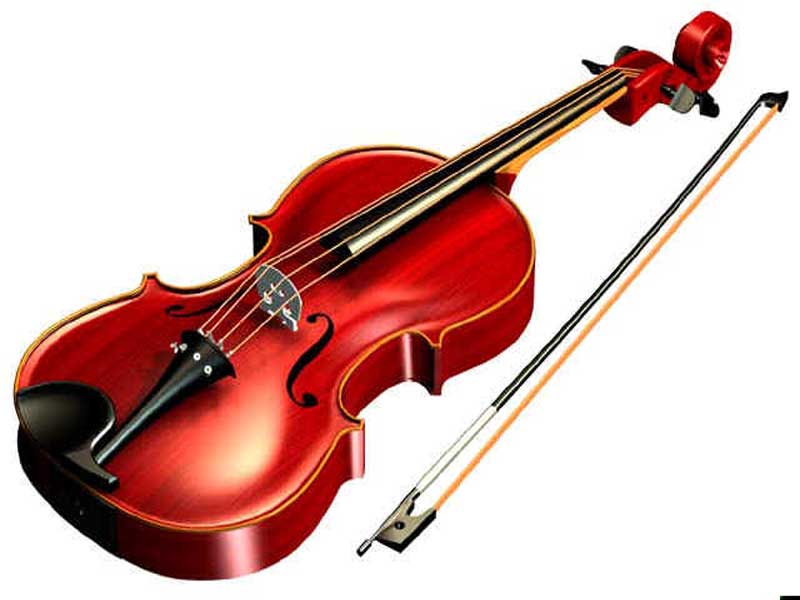 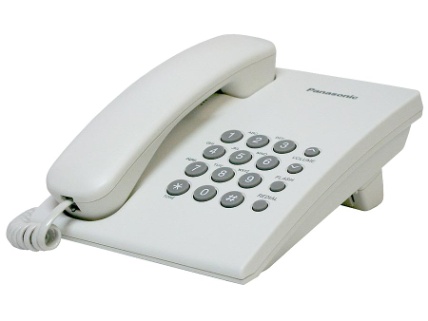 Источники цифровой информации: 
Принтер  
Монитор 
Проигрыватель компакт-дисков
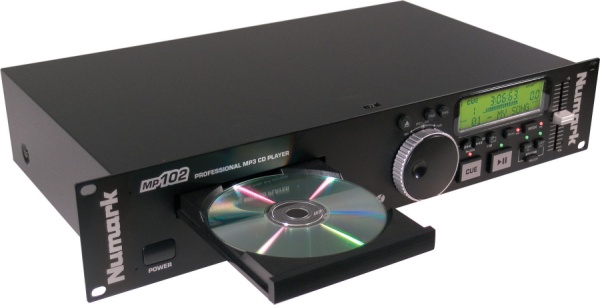 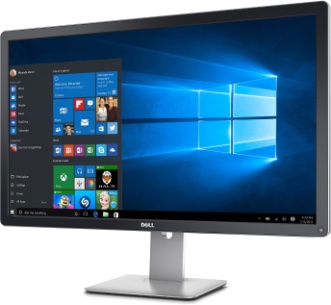 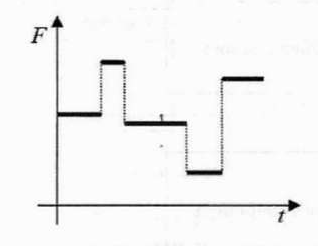 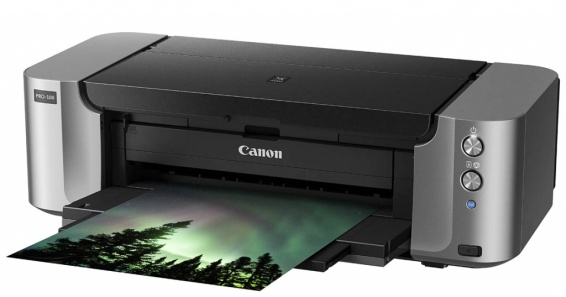 Преобразование графической и звуковой информации из аналоговой формы в дискретную производится путем дискретизации, т.е. разбиения непрерывного графического изображения или непрерывного (аналогового) звукового сигнала на отдельные элементы. В процессе дискретизации производится кодирование, т.е. присвоение каждому элементу конкретного значения в форме кода. (например: разным цветам присвоить номер или музыку записать нотами)
Дискретизация – это преобразование непрерывных изображений и звука в набор дискретных значений, каждому из которых присваивается значение кода. Создавать и хранить графические объекты в компьютере можно двумя способами – как растровое или как векторное изображение. Для каждого типа изображений используется свой способ кодирования.
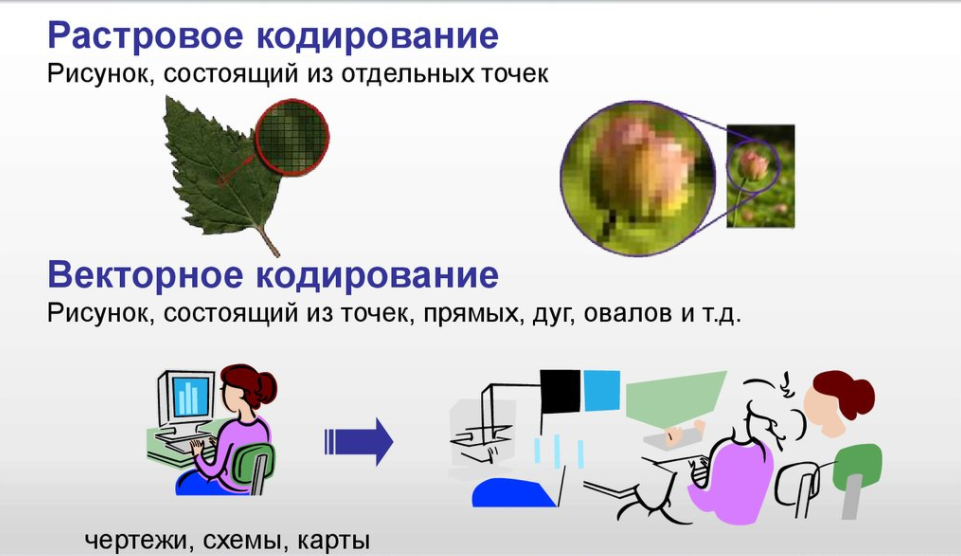 Векторное кодирование
Векторные рисунки формируются из графических примитивов.
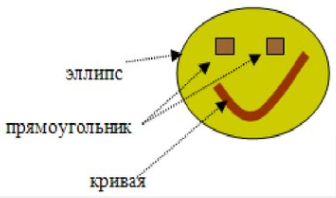 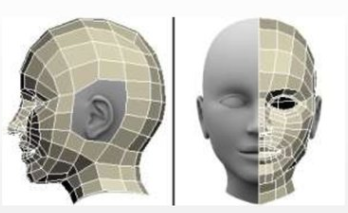 Для каждого примитива задаются:
Вид(точка, прямая, кривая, окружность и т.д.)
Координаты опорных точек
Цвет заливки
Цвет толщины и стиль линии контура.
Используются двумерные и трехмерные координаты.
Растровое кодирование
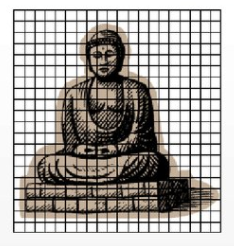 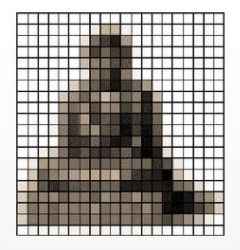 Шаг 2. Для каждого пикселя определяется цвет
Шаг 1. Дискретизация
Разбивка на пиксели
Пиксель – это наименьший элемент рисунка, для которого можно независимо установить цвет
Качество растрового изображения
Разрешающая способность: количество точек на единицу длины изображения
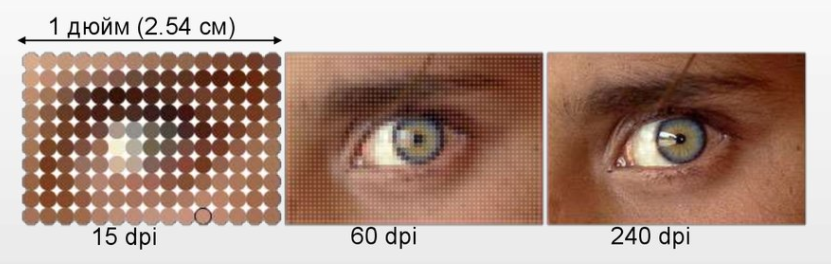 Качество растрового изображения

Цветные изображения могут иметь различную глубину цвета, которая задается количеством битов, используемых для кодирования цвета точки
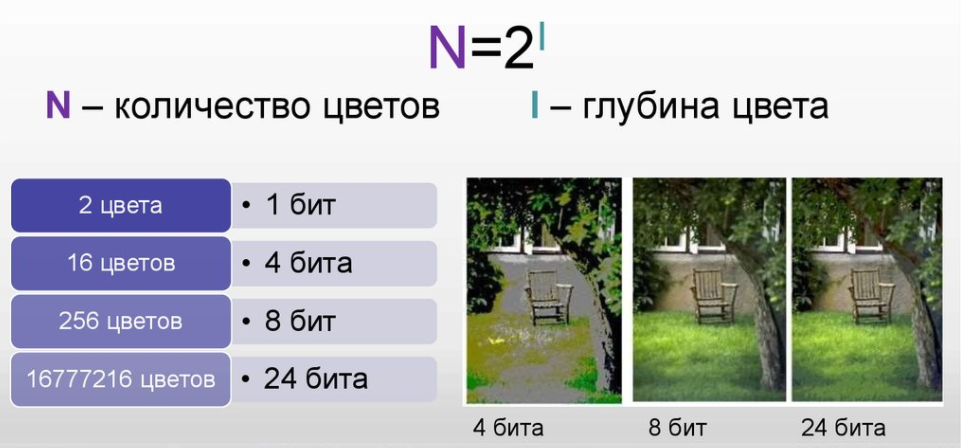 Для представления цвета используются две обратных друг другу цветовые модели: CMYK или RGB
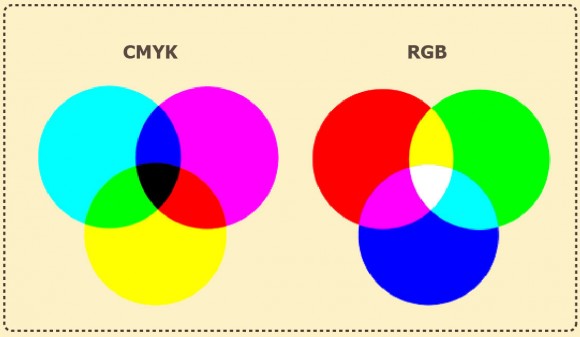 Цветовая модель – представление цвета в виде совокупности чисел
Модель RGB используется в телевизорах, мониторах, проекторах, сканерах, цифровых фотоаппаратах.  Основные цвета в этой модели: красный (Red), зеленый (Green), синий(Blue).
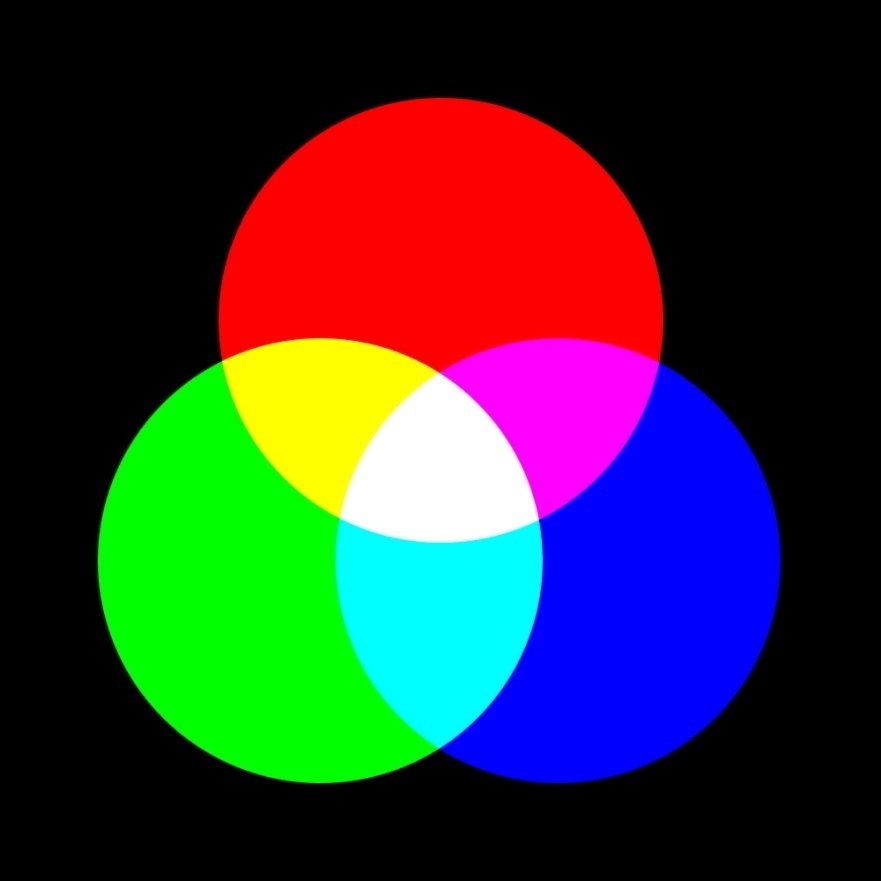 Кодирование звуковой информации
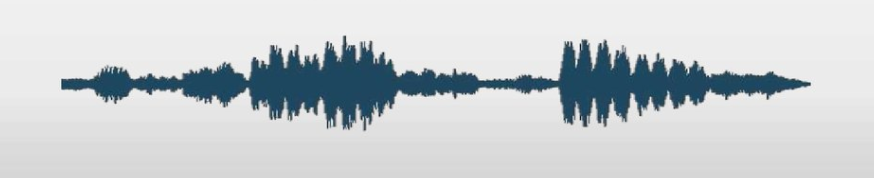 Дискретизация – это разделение пространства или времени на фиксированные по размеру области или отрезки.
Аналоговая форма
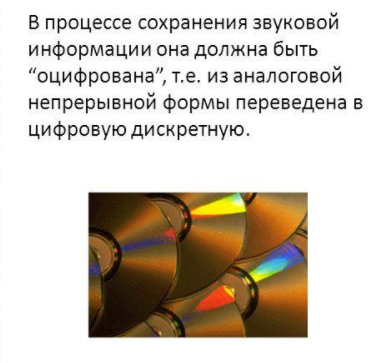 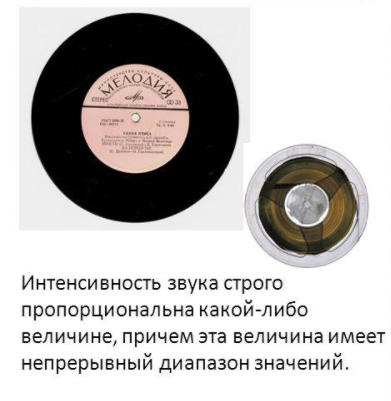 Цифровая форма
Преобразование
В основе кодирования звука с использованием ПК лежит процесс преобразования колебаний воздуха в колебания электрического тока и последующая дискретизация аналогового электрического сигнала.
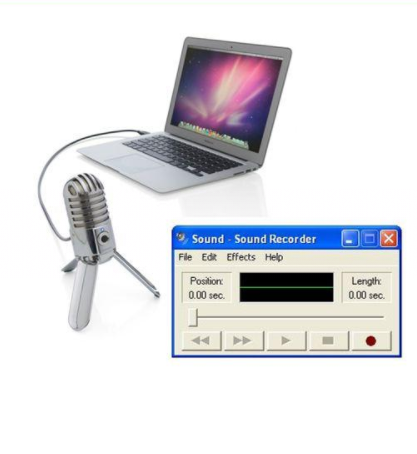 Аналоговый сигнал – сигнал данных, у которого каждый из представляющих параметров описывается функцией времени и непрерывным множеством возможных значений.
Звуковая карта
Операцию записи звука осуществляет аналого-цифровой преобразователь
(АЦП)
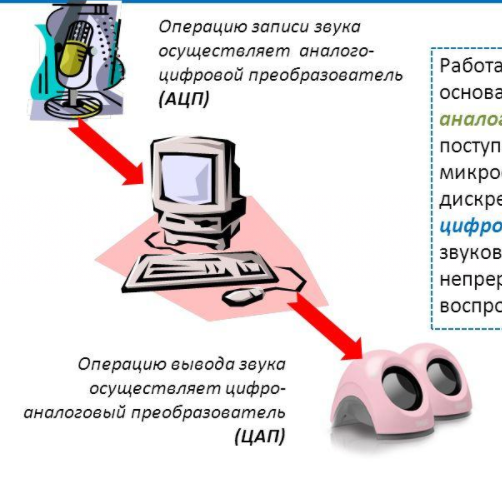 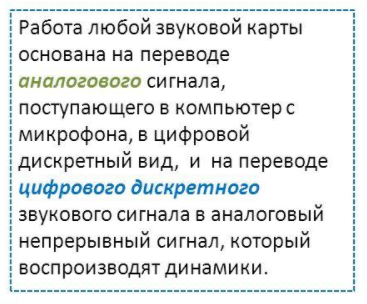 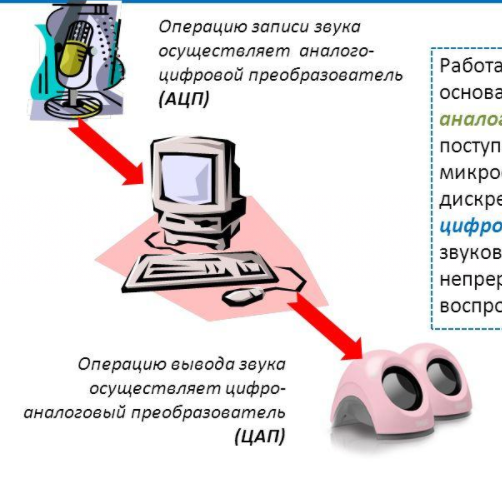 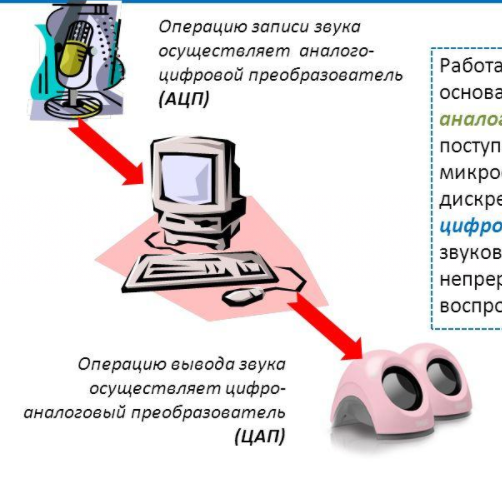 Операцию вывода звука осуществляет цифро-аналоговый преобразователь (ЦАП)
При преобразовании звуковой информации в цифровую ее подвергают дискретизации и квантованию.
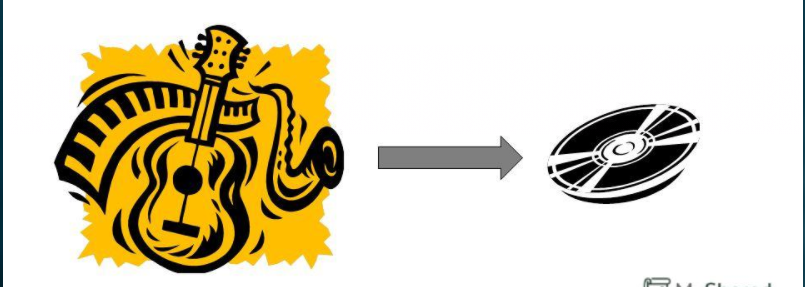 Дискретизация заключается в замерах величины параметров аналогового сигнала огромное множество раз в секунду.
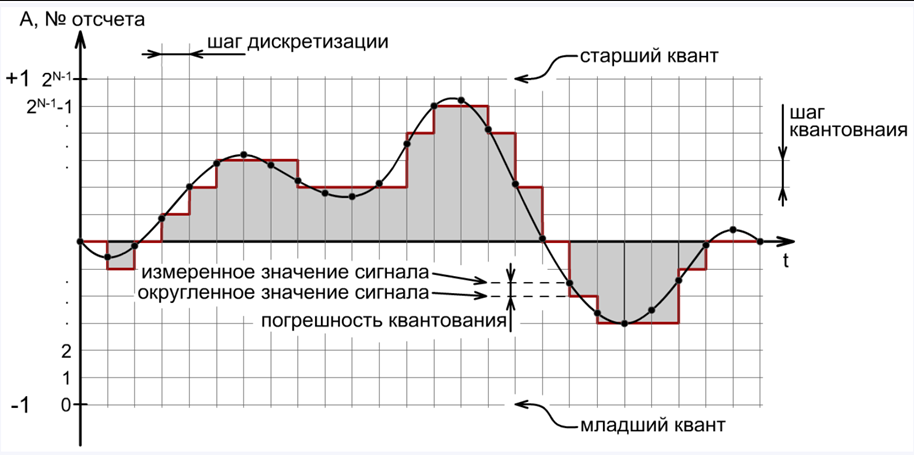 Привидение в соответствие уровня сигнала определенной величине диапазона и есть квантование.
Представление видеоинформации
В последнее время компьютер все чаще используется для работы с видеоинформацией. Простейшей такой работой является просмотр кинофильмов и видеоклипов.
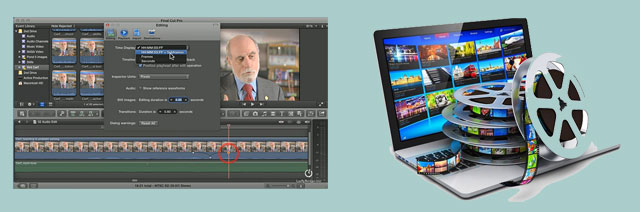 Прежде всего, фильм это сочетание звуковой и графической информации. Кроме того, для создания на экране эффекта движения используется дискретная по своей сути технология быстрой смены статических картинок.
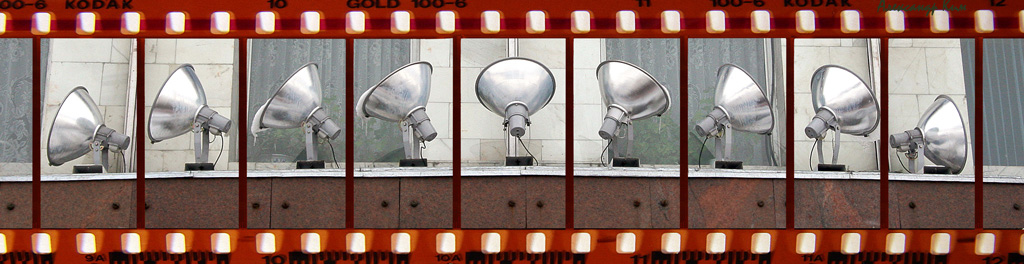 Спасибо за внимание)
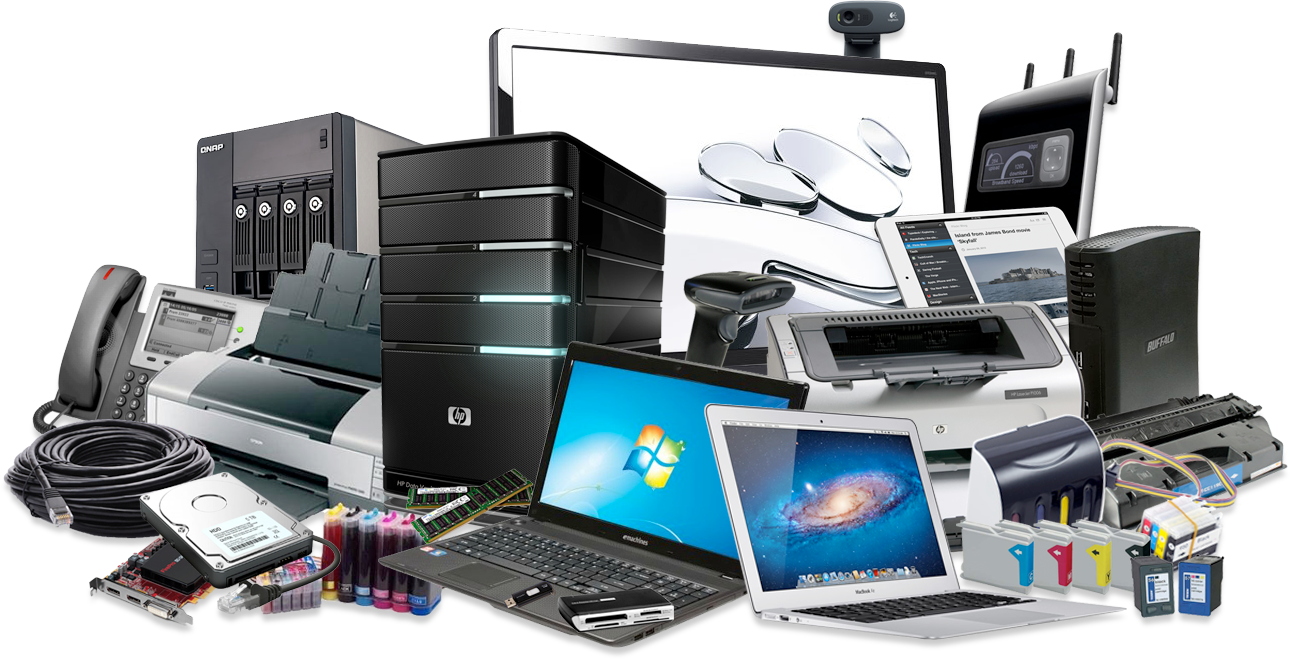